Welcome to Senior School
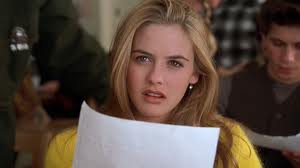 National 6 English Course Overview
You will develop your skills in the following areas:
READING
WRITING
LISTENING 
TALKING
What you will do:
Study literature from several genres (poetry, prose, drama & media)
      At least one genre will consist of Scottish texts
Develop your ability to write creatively
Develop your ability to research a chosen topic and present your understanding in an argumentative or discursive manner
Develop your ability to listen to a discussion (from audio/visual media) and talk about its content.
Develop your Close Reading skills
BUY ME!
Our core texts
Death of a Salesman (drama)
Carol Ann Duffy poetry
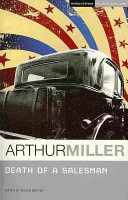 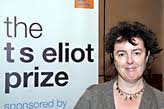 Elements
Like N5 the course is split into 2 elements:

(1) Analysis and Evaluation (AE)
(2) Creation and Production (CP)

To all intents and purposes you need not bother with this terminology as the course will be interwoven with both elements!
Effectively you will: READ + WRITE + LISTEN + TALK! (= LITERACY)
Folio
2 x Essays:
One will be a Creative essay (PERSONAL or SHORT STORY)
One will be a Discursive essay (about a chosen topic)
Both essays will be developed throughout the year
1300 word limit
Folio will be packaged and sent for external assessment by MARCH (ish!)
30% of overall mark
EXAM
2 x papers:
READING FOR UNDERSTANDING
1 x Close Reading (30%)
90 mins

CRITICAL READING
1 x Critical Essay about a studied text (20%)
1 x Textual Analysis of Scottish literature (20%)
90 mins
Reading for Understanding (90 mins)
You will be given a paper consisting of 2 related passages of non fiction/news
Passage 1 will have questions to a value of 25 marks and will examine your ability to
UNDERSTAND
ANALYSE
EVALUATE
NB There will no longer be indicators of (U) (A) (E)
Passage 2 will have NO QUESTIONS

There will be a question worth 5 marks in which you must compare how much passage 1 and passage 2 agree or disagree

This gives a total of 30 marks
Critical Reading (90 mins)
There are 2 parts to this paper:
Part 1 Textual Analysis of a Scottish Text (studied in class)
20 marks: 10 marks on given poem/excerpt + 10 marker

Part 2  1X Critical Essay on your choice of genre (Drama, Prose Fiction, Prose Non Fiction, Poetry, Film & TV, (Language)
20 marks
INTERNAL ASSESSMENT (Unit Assessments)
In order to ensure that you are working at the required standard to sit the exam you will also complete a series of internally assessed units:
WRITING 
CLOSE READING/TEXTUAL ANALYSIS
TALKING & LISTENING
Writing Unit Assessment (UA)
The writing assessment is part of the CP element
It will be a DISCURSIVE piece and  may be a topic that is set for the whole class or a topic chosen by the student
This could be an early draft of your Folio piece
This is assessed Pass/Fail
Reading for Understanding UA
This may be a piece of unseen prose, drama, poetry or film
It can be adapted from one of the Scottish Texts (if not already studied in N5)
It could be an excerpt from a text to be studied during the session
It could be a poem that will be studied later in the session
The questions will be typical of Textual Analysis exercises and will assess:
UNDERSTANDING
ANALYSIS
EVALUATION
The assessment will be worth 30 marks with 15/30 as the PASS mark
Resit will consist of re-answering areas of weakness (eg Imagery, Word Choice…)
To succeed?
100% attendance
Try to keep deadlines
Use your planner effectively
Juggle your other subjects
Aim to complete 4-6 hours of home study per week
In order to get the most out of your Senior course you must be well-prepared and willing to give 100% in effort.
In addition you MUST…
1/ Aim for 100% attendance
2/ Provide a memory stick …
3/ Provide ALL stationery items you will need during the year (pens, highlighters, text books, plain A4 paper…)
4/ Adopt a system of organising your notes efficiently and stick to it
5/ Juggle the requirements of ALL your subjects in order to…
6/ … meet deadlines and…
Study Time!
Devote a minimum of 3 hours per week to your Higher English course
Compiling notes
Reading texts
Practise Close Reading (Optional/Compulsory)
Completing classwork
Redrafting CEs
succeed!
Remember:
X 1/ Poor attendance and time-keeping = FAILURE
X 2/ Poor organisation = FAILURE
X 3/ Poor attitude = FAILURE
Failure = Lack of Effort
How to succeed through adversity!
If you are lacking in effort, or find the course too difficult…
You will be closely monitored
You will be asked to attend lunchtime and after school classes
You may be asked to defer sitting N6 until S6 and  be moved to a different class
This is the first day of the rest of your life!
You have your future success in your own hands and it is up to you to ensure that you maximise your chances of success by starting as you mean to continue.
Good Luck!